Writing up your results
Michael R. Rickels, MD, MS
Professor of Medicine
Division of Endocrinology, Diabetes & Metabolism
University of Pennsylvania Perelman School of Medicine
rickels@pennmedicine.upenn.edu

September 6, 2018
The Scientific Paper
Essential final step of the research process
Create authorship list early
First author typically performs the experiments and writes the first draft
Senior author may generate the idea and/or fund the work and helps the first author to revise the paper
Publish when one “publishable unit” of the project is complete
A “publishable unit” addresses one question or hypothesis
Focus on the single most important finding; secondary findings should support the primary one, not obscure it
If the results are negative, still publish when the entire project is complete
Preparation of the Paper – Order Matters!
Construct tables and figures
Write the methods section
Write the results section
Write the introduction
Write the discussion (an extension of the introduction)
Format references (have all on hand)
Write abstract
Finalize title
Sleep on it
Proof-read
Tables & Figures
Tables are chiefly used to present quantitative data
Tables can expedite the presentation of statistical information
Tables should be as simple as possible, and not include nonessential results
Figures can be used to amplify numerical data and make a point
Figures are useful for showing curves that plot one parameter against another
Figures are necessary for certain types of primary data (e.g. immunohistochemistry)
Figure legends require enough key information for figures to stand on their own without reference to the text
Methods & Results sections
Description of the study population
Inclusion criteria and most important exclusion criteria (the rest can be found at clinicaltrials.gov – provide study identifier)
Indicate study protocol received IRB approval and that all subjects provided written informed consent to participate
Experimental Design
Analytical and Clinical Procedures
Sufficient description to allow for reproduction, either from text or referenced sources, or both when modified
Present statistical methods used to analyze the data
Results
A descriptive guide to the tables and figures, and expansion of what is not in the figure legends
Table 1 gives the subject characteristics (age, sex, body weight or BMI, primary clinical features)
Actual data only needed once in text, table or figure
Introduction & Discussion sections
Introduction
Provide background & significance to the problem being addressed
Describe the hypothesis or question being addressed by present work
Discussion
Communicate the essence of what the experimental data mean
Start by stating the most important finding of the paper, and how it relates to the hypothesis set out in the introduction
Place current results in perspective of existing literature
Should be well-balanced and not overstate significance
Explain how the current results add meaningfully to prior reports, and what is confirmatory
Secondary findings should be discussed in light of the major finding, i.e. play a supporting role
Indicate major limitations
Provide insights to new research questions or direction of the field, limited to “next steps” to avoid overstatement
Conclude – take home message
Finishing touches
Format references once draft complete and target journal selected
Employ a “Reference Manager” or “End-Note”
Write abstract based on journal requirements – should stand on its own
State the problem under investigation and hypothesis tested
Briefly describe the research methods
Provide key quantitative data that present the most important finding
Summarize the major finding in a concluding statement
Finalize the Title and title page
Write the cover letter – check for journal requirements
Submitting your paper
Highest impact journal for the readership interested in your finding 
Look at examples to ensure a reasonable chance of acceptance
Read the editor and reviewer critiques all the way through and then put the whole project away for a week
Re-read the editor and reviewer critiques (they do not sound as bad the second time), and respond constructively (your paper will be improved), either as a resubmission or to the next journal
Reference
Grundy SM. How to write a scientific paper. In Techniques of patient-oriented research, edited by Pak CYC and Adams PM. New York: Raven Press, Ltd, 1994, pp. 177 – 196.
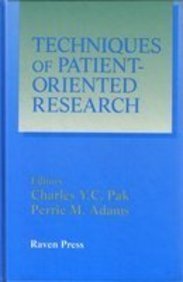